Cycles
Water Cycle
Water Cycle
Evaporation
Water changing into gas
Happens on the surface of a liquid
Transpiration 
Water changing into gas
Happens from leaves of plants
Condensation
Gas changing into liquid
Precipitation
Rain from clouds
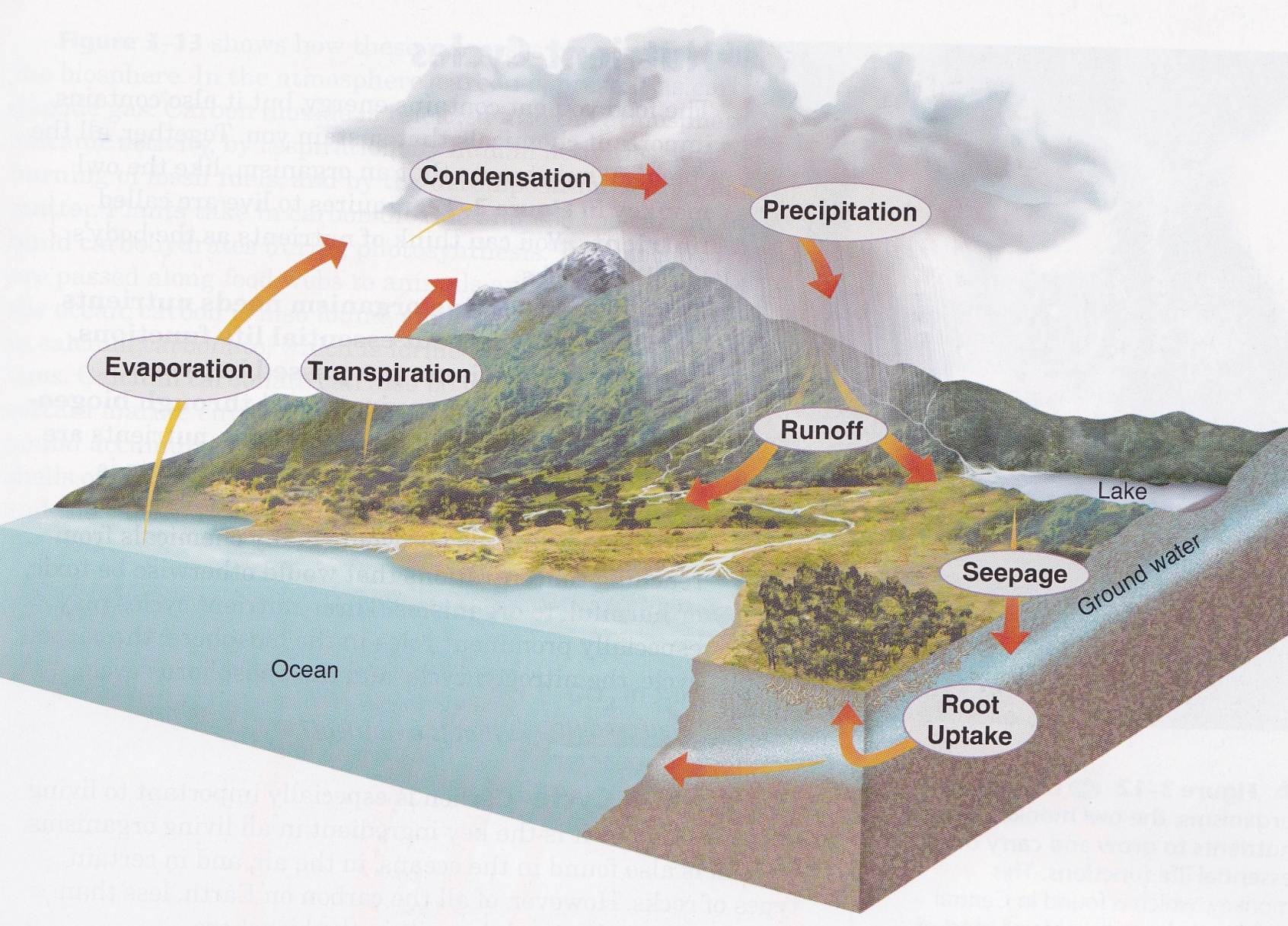 Water Cycle
Runoff
Water running down surface to river/stream
Seepage
 Water going into soil
Root Uptake
Water entering plants through roots
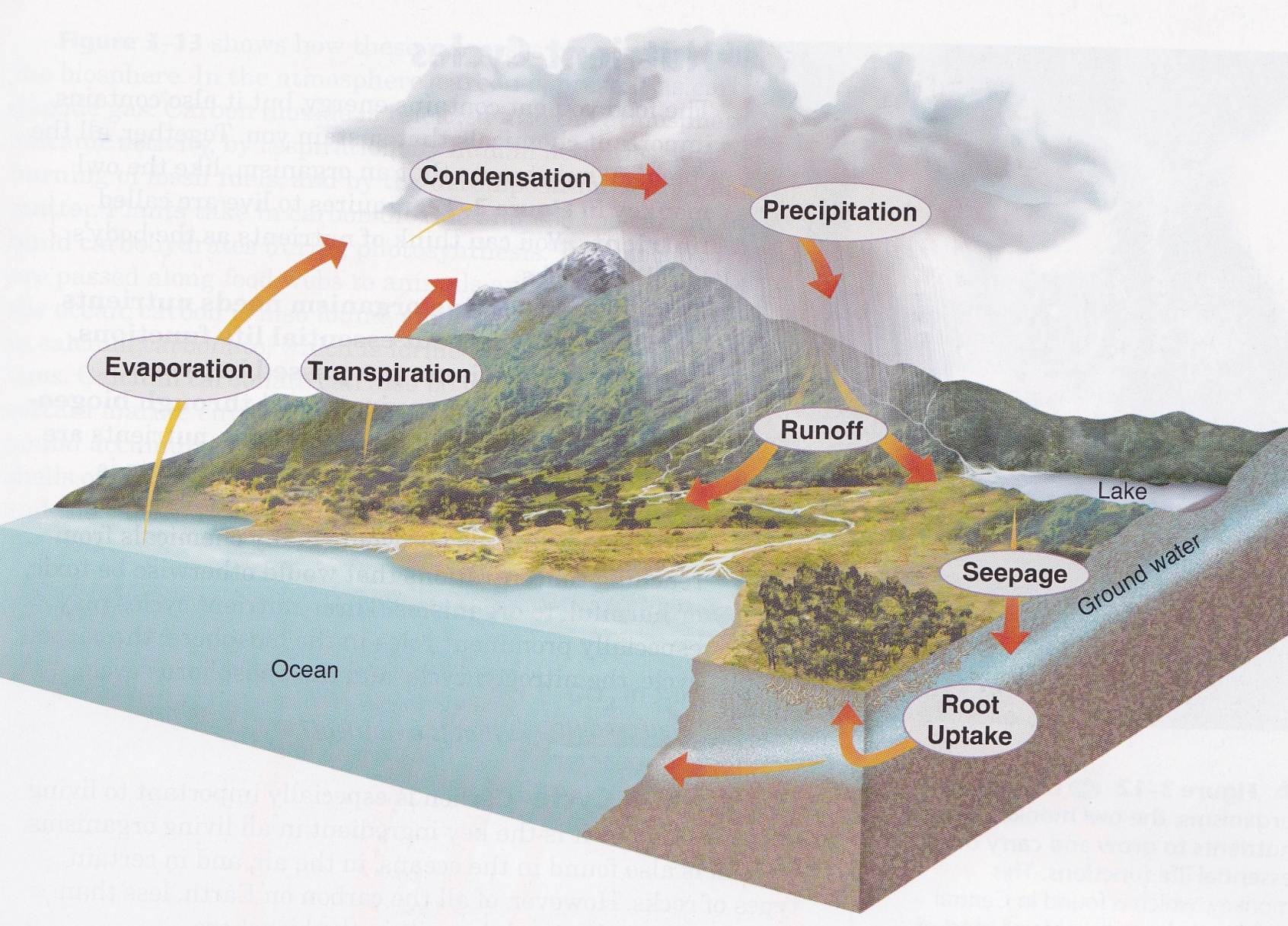 Carbon Cycle
Carbon Cycle
LAND
Photosynthesis
Carbon becomes carbohydrates (ORGANIC) 
Feeding
Animals digest carbohydrates
Respiration & Human Activity 
Release CO2  into atmosphere
Carbon becomes INORGANIC
Decomposition
Dead animals decompose
Deposition
Build up of organic matter
Fossil Fuels
Burned by humans
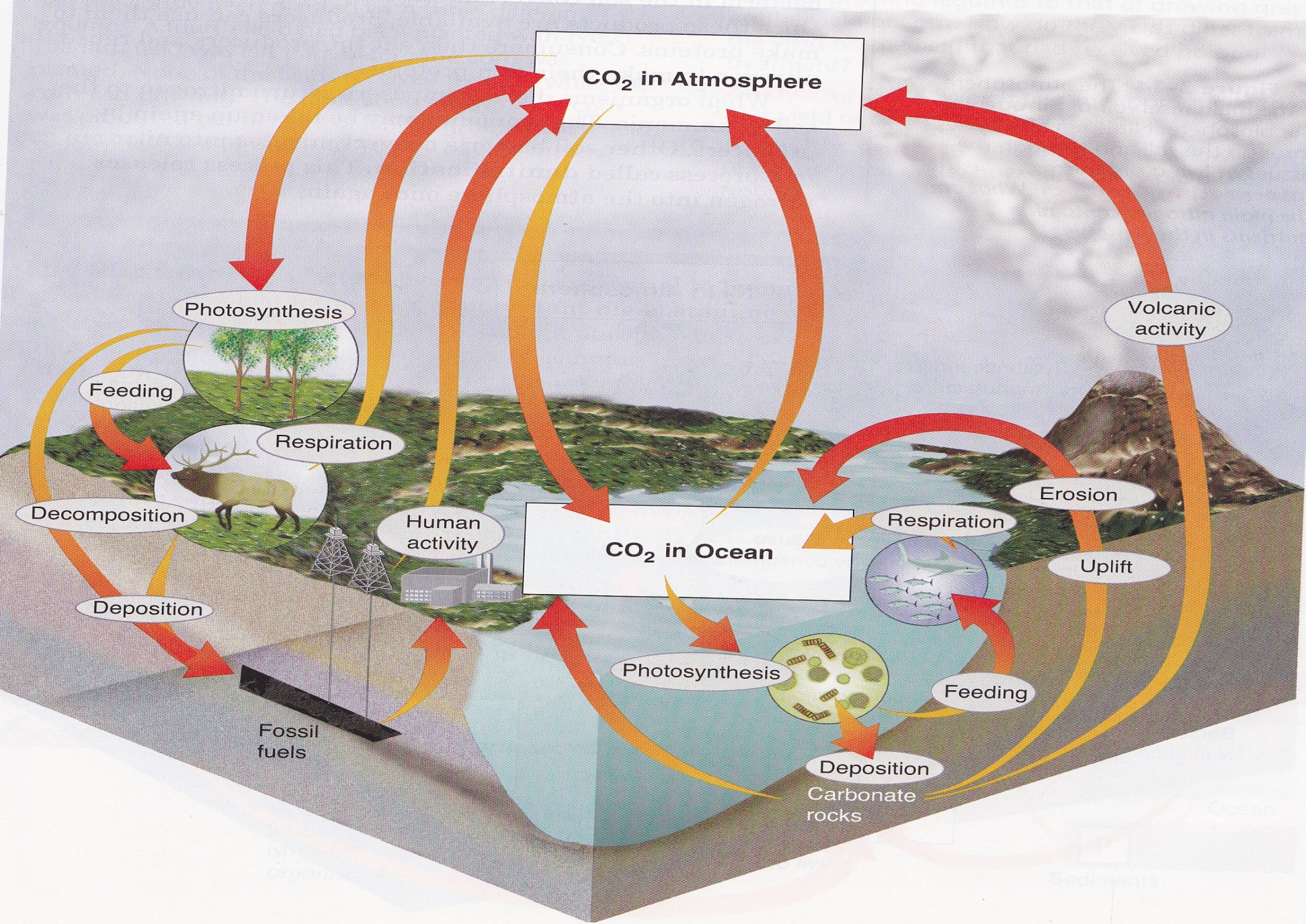 Carbon Cycle
OCEAN
Photosynthesis
Carbon becomes carbonate (ORGANIC) 
Feeding
Animals digest carbonates
Respiration & Erosion
Release CO2 back into atmosphere through ocean
Deposition
Carbonates build up on ocean floor
Uplift
 Earth movement releases CO2 gases
Volcanic Activity
Releases CO2 into atmosphere
Carbon becomes INORGANIC
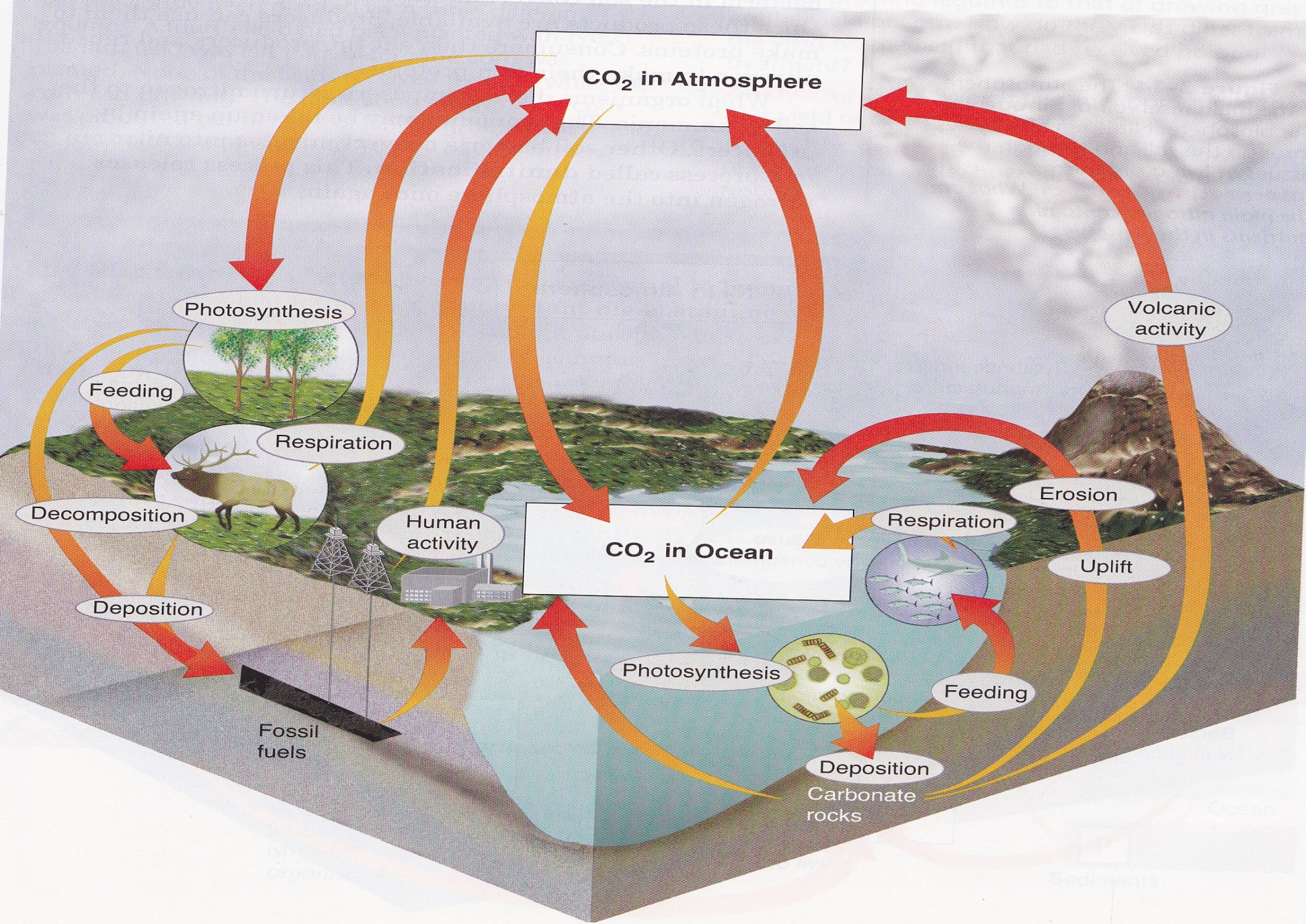 Nitrogen Cycle
Nitrogen Cycle
Synthetic Fertilizer Manufacture
Nitrogen gas used to make fertilizer
Uptake by Producers
Take in nitrogen to produce proteins
Use nitrates/nitrites to make proteins
Reuse by Consumers
Reuse nitrogen from producers
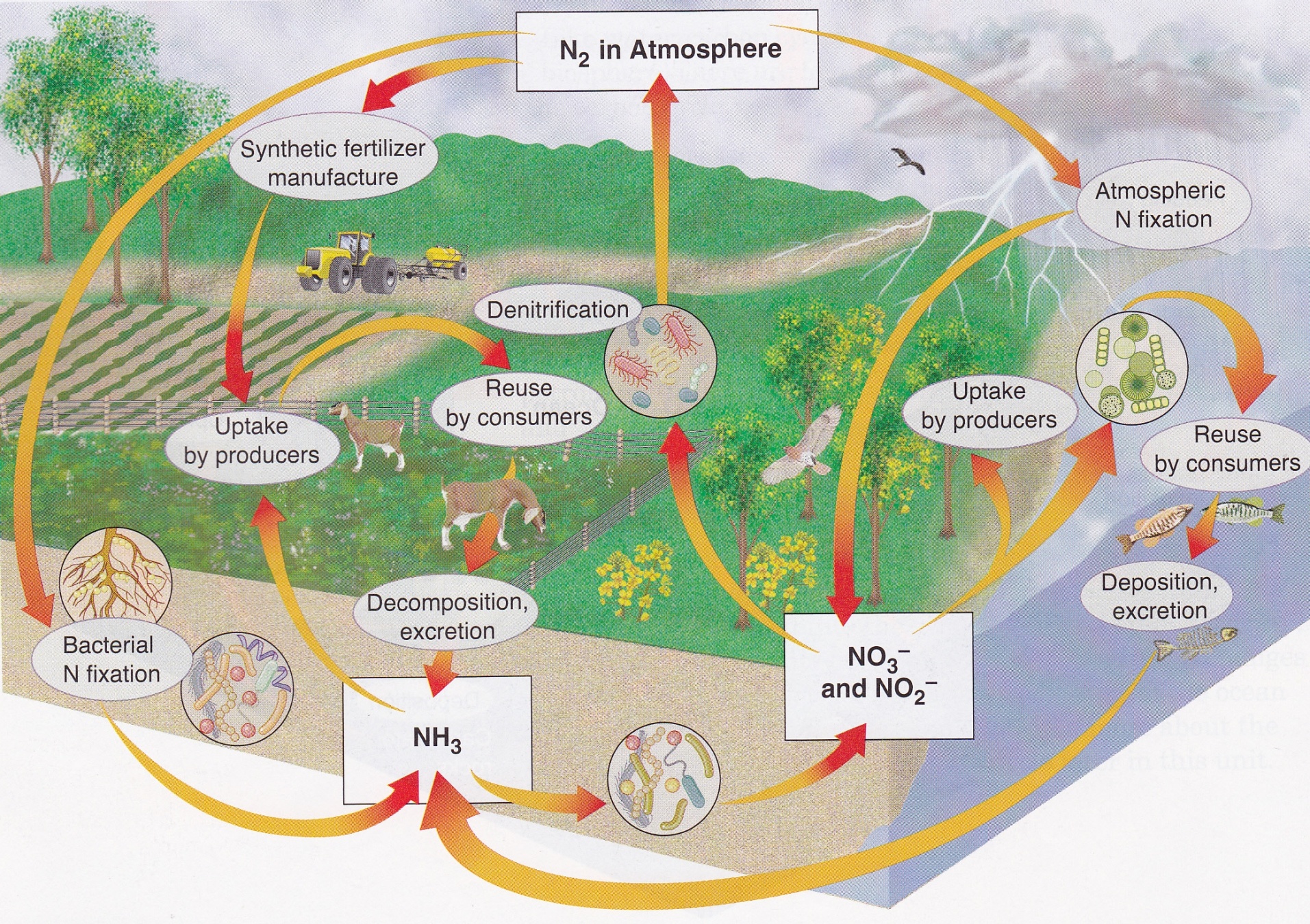 Nitrogen Cycle
Decomposition/Deposition and Excretion
Dead animals/waste converted to ammonia (NH3)
Bacterial Nitrogen Fixation
Bacteria convert nitrogen into ammonia (NH3)
Atmospheric Nitrogen Fixation
Atmosphere converts nitrogen into nitrates/nitrites
Denitrification
Bacteria converts NO3/NO2 into nitrogen gas
NH3 converted into Nitrates/Nitrites (NO3/NO2) by bacteria in soil